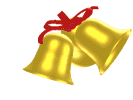 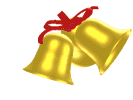 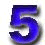 Деление числа на произведение
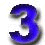 д
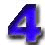 учитель начальных классов  
МОУ «Гимназия №2»
Нестерова С.А.
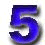 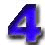 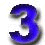 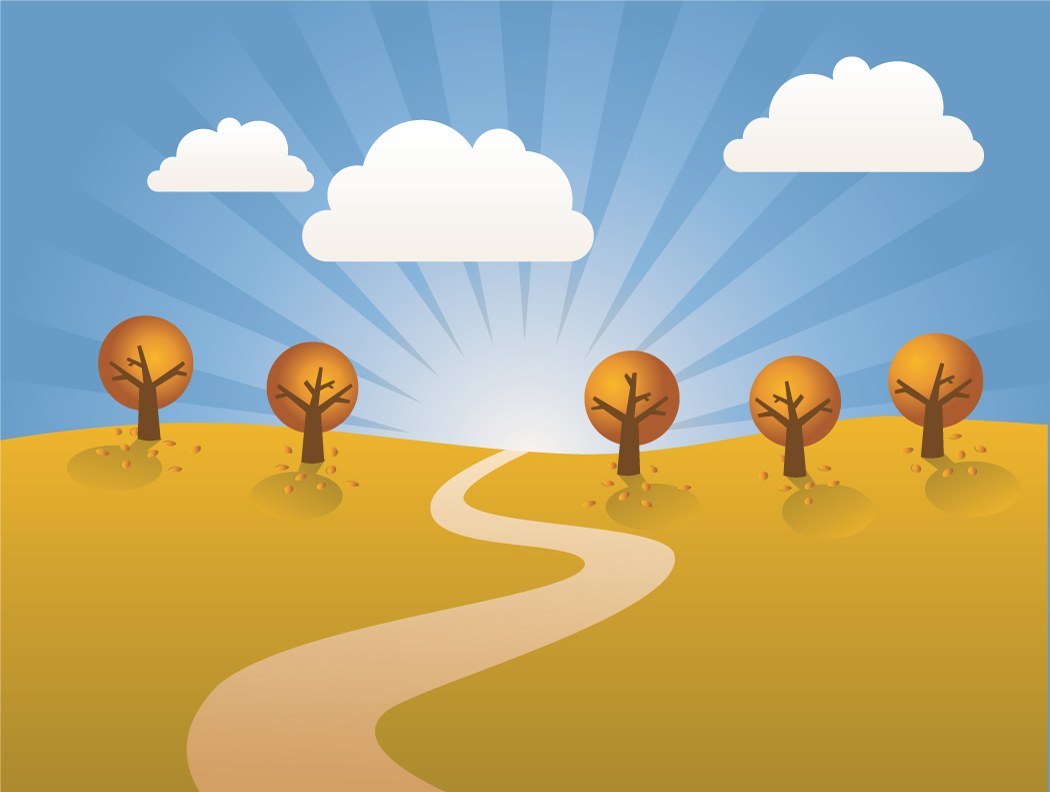 В математику тропинки 

преодолеем без запинки!
Устный счёт
Выразите  в более мелких единицах измерения
5 дм 30 см
6дм  7см
8км  400м
3 см 6мм
4 ч 30 мин
2 года 3 мес.
3 века
5 мин 20 с
3ц 45 кг
7 кг 260 г
6 т 45 кг
9 т 5 ц
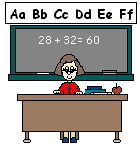 Сколько на чертеже треугольников?
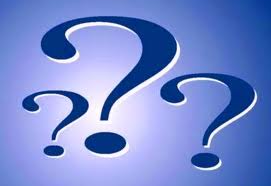 Решите задачу
Таня живёт на втором этаже. Ваня – в том же подъезде, но ему приходится
Подниматься по лестнице. В которой в 2 раза больше ступенек.  Ступенек до подъезда и до первого этажа нет. 
На каком этаже живёт Ваня?
Вычислите
Е 500 • 60 : 100
Н 4000 • 3 : 1000
Д 953 -720 +42
И 140 : 70 • 2000
Л 270 - 50  +1009
Деление числа на произведение
18: 2 : 3 =
18 : 3 : 2 =
     18 : (3 • 2) =
№ 82, № 83, № 87 ,  №89
Работа по учебнику
С.  20 № 91
С.20. 3 92
Сколько спальных мешков шили за 1 день?
120: 6 = 20 (м.)
Сколько спальных мешков будут шить за  1 день?
 20 + 5 = 25 (м.)
За сколько дней сошьют 100 мешков?
100 : 25 = 4 (дн.)
Ответ : 4дня.
Найди площадь закрашенной фигуры
9 м
3 м
3 м
5 м
2 м
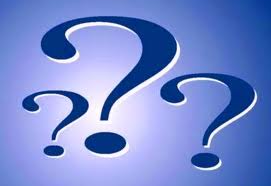 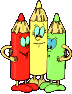 Работа в тетрадях на печатной основе
с.21 №1 
С.21 №2 
Запишите решение задачи выражением.
 с21 № 3 
- Объясните. Как выполнить деление.
С 21 № 4 
Самостоятельная работа
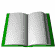 Подведение итогов урока
- Как разделить число на произведение разными способами?
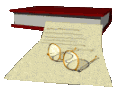 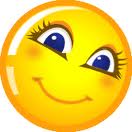 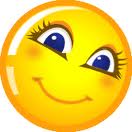 Домашнее задание 
      с.20, № 93, № 95
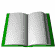 Удачи  в  выполнении
 домашнего задания !
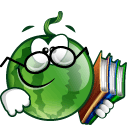